TIPS TO GET YOUR BUSINESS STARTED ON ITS SUSTAINABILITY JOURNEY.
By Jade Pluck
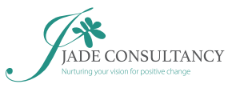 Company Purpose – The WHY your company exists
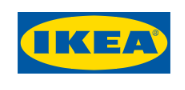 “To create a better everyday life for the many people.”
“Our vision also goes beyond home furnishing. We want to create a better everyday for all people impacted by our business.”
https://ikea.jobs.cz/en/vision-culture-and-values/
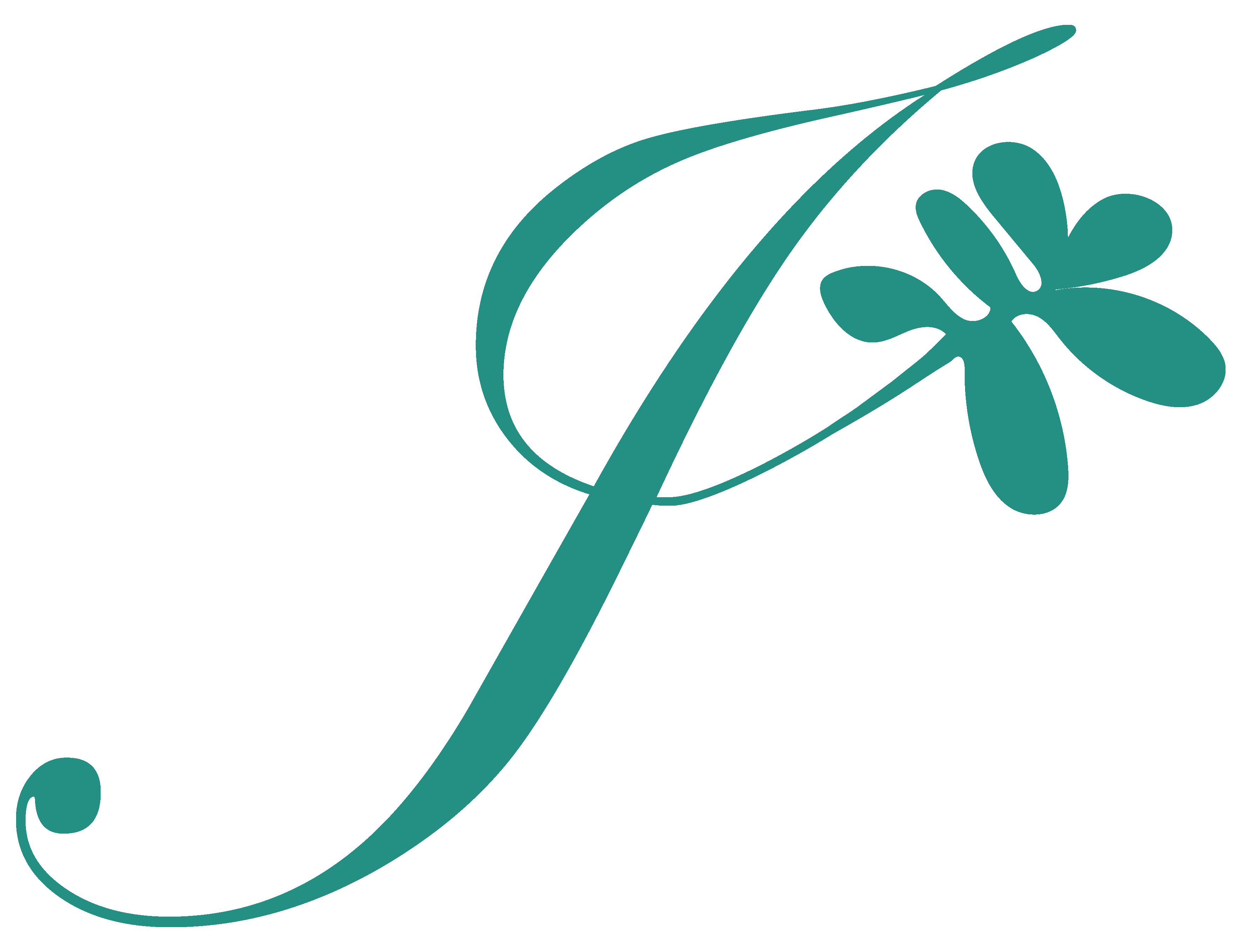 Company Values – Creating a culture for people to thrive
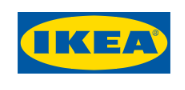 “Caring for the people and the planet.
We want to be a force for positive change. We have the possibility to make a significant and lasting impact - today and for the generations to come.”
https://ikea.jobs.cz/en/vision-culture-and-values/
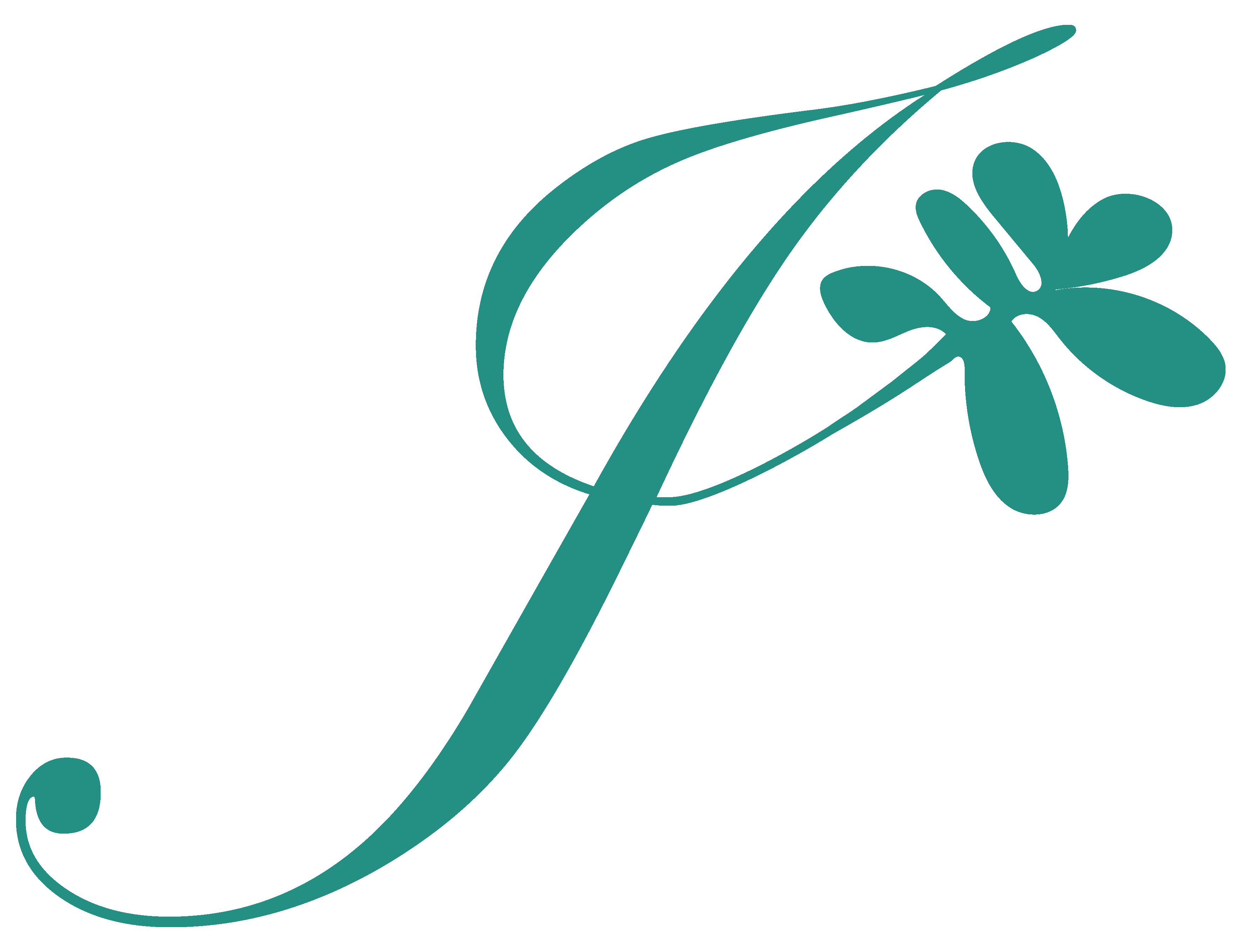 Forbes Article
Global Study Reveals Consumers Are Four To Six Times More Likely To Purchase, Protect And Champion Purpose-Driven Companies
“92% of Gen-Z (Age 6-24) and 90% Millennial (Age 25-40) respondents said they would act in support of a purposeful brand;”
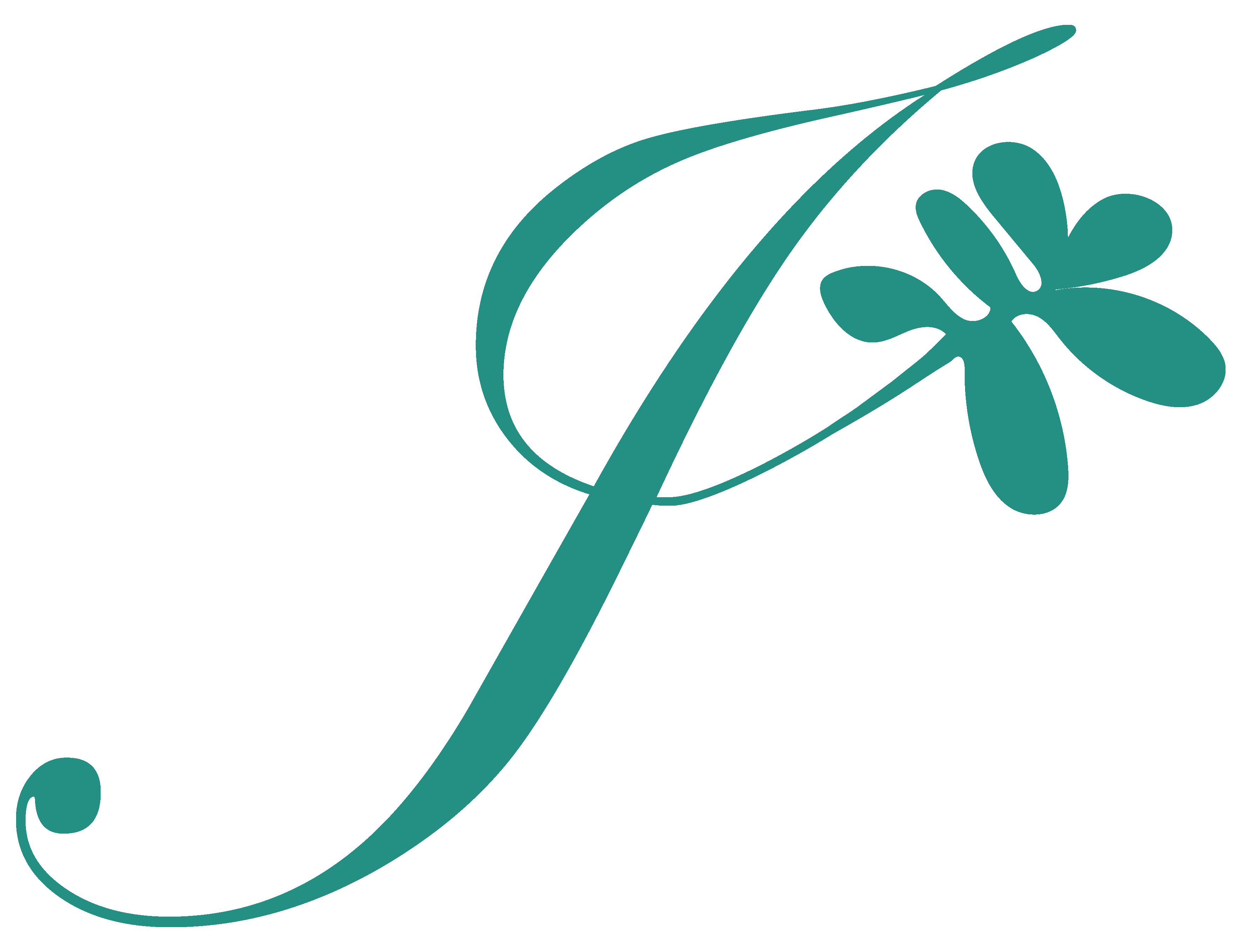 https://www.forbes.com/sites/afdhelaziz/2020/06/17/global-study-reveals-consumers-are-four-to-six-times-more-likely-to-purchase-protect-and-champion-purpose-driven-companies/?sh=714e1b01435f
Calculate Your Emissions - Carbon Trust
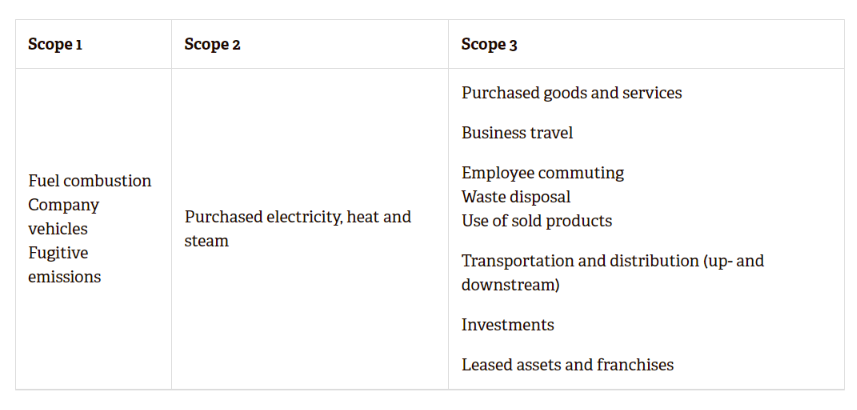 https://www.carbontrust.com/resources/briefing-what-are-scope-3-emissions
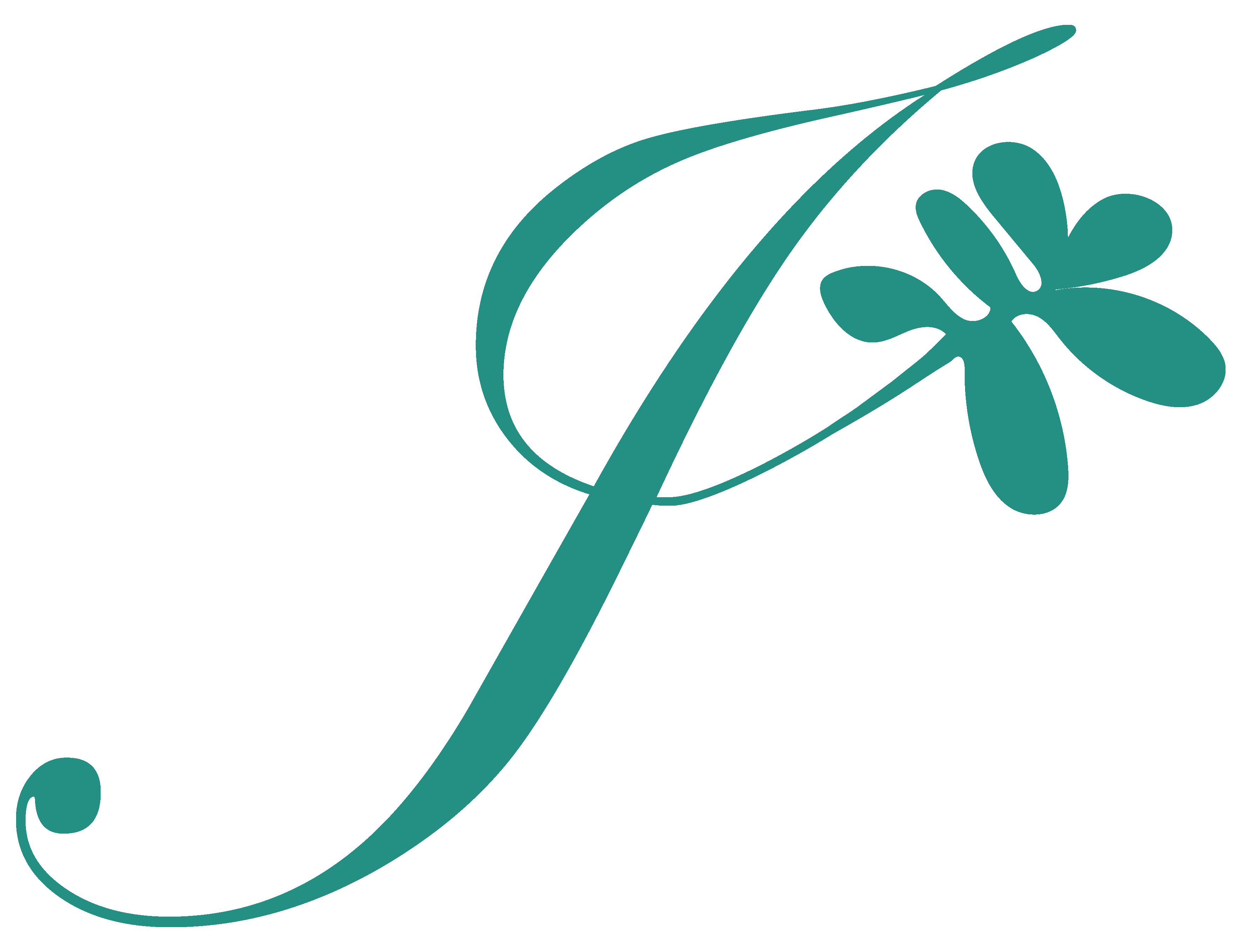 Deloitte Study 
“Shifting sands: Are consumers still embracing sustainability? Changes and key findings in sustainability and consumer behavior in 2021”
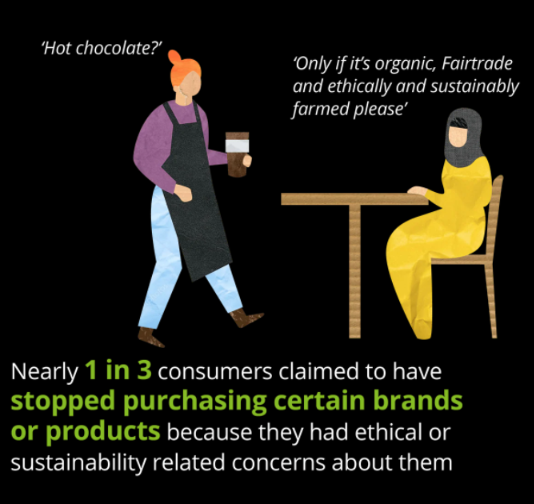 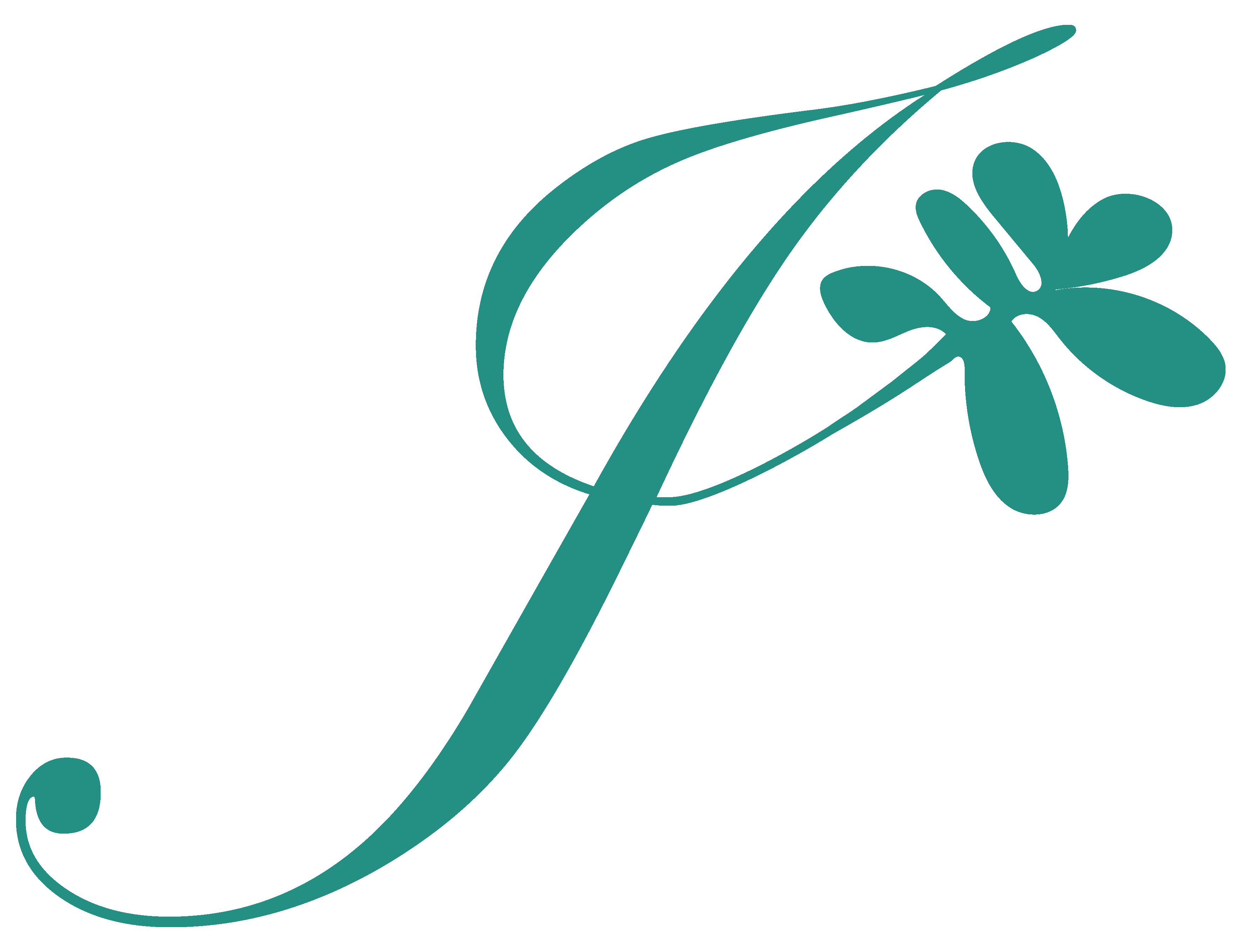 https://www2.deloitte.com/uk/en/pages/consumer-business/articles/sustainable-consumer.html
Sustainability Tips
Use Zellar or the GHG Protocol to calculate your carbon emissions.
Pledge your reduction of carbon emissions on the SME Climate Hub.
Create a sustainability report to share with your stakeholders.
Identifying future business opportunities
Strengthen your stakeholder relationships 
Building long term resilience
Link your sustainability goals to the UN Sustainable Development Goals.
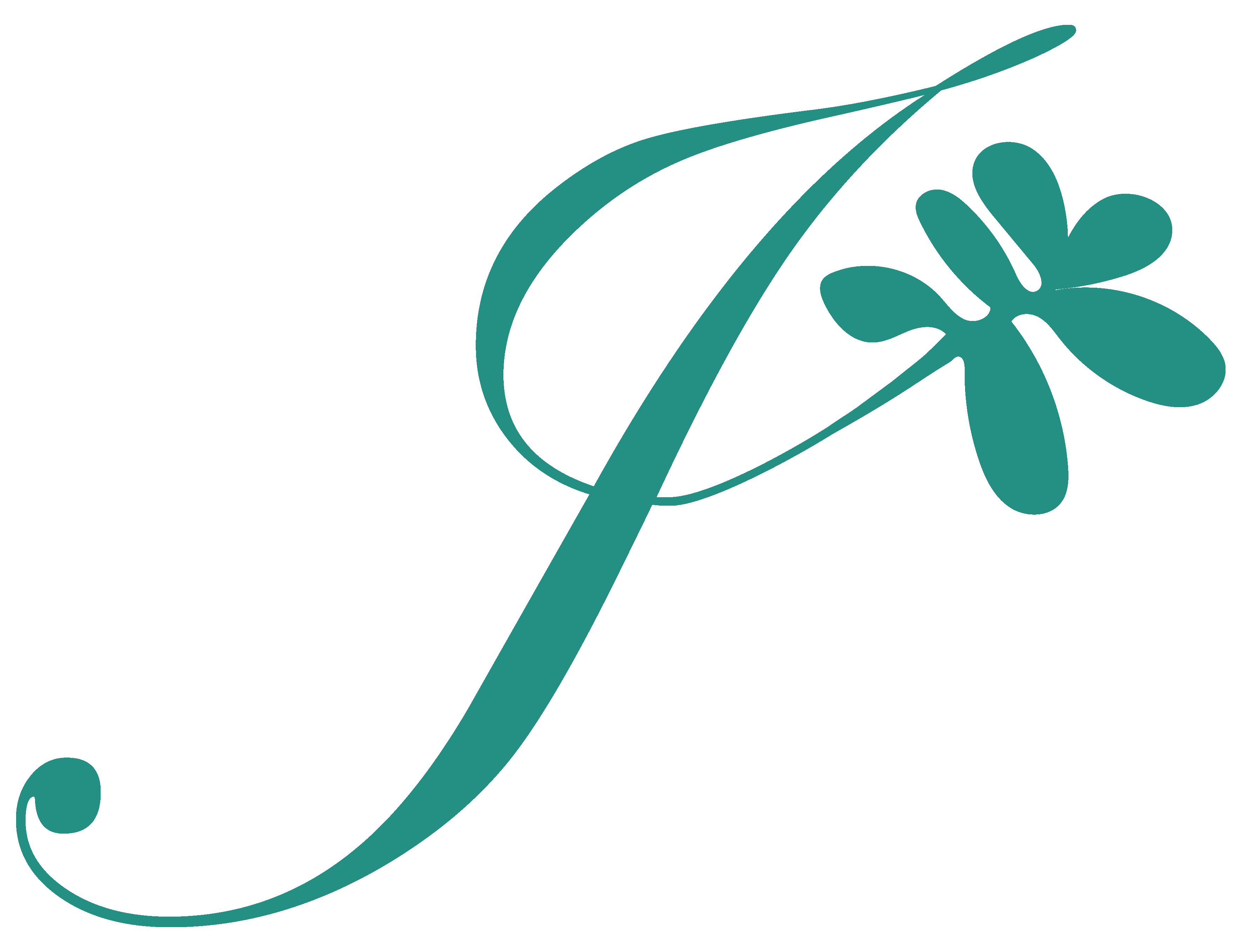 Multiple small sustainable steps make a big difference.

Email: jade@jadeconsultancy.co.uk
Tel: 07834 525624
Connect with me on LinkedIn: linkedin.com/in/jadepluck
Follow Jade Consultancy on LinkedIn: https://www.linkedin.com/company/jadeconsultancy
Website: www.jadeconsultancy.co.uk
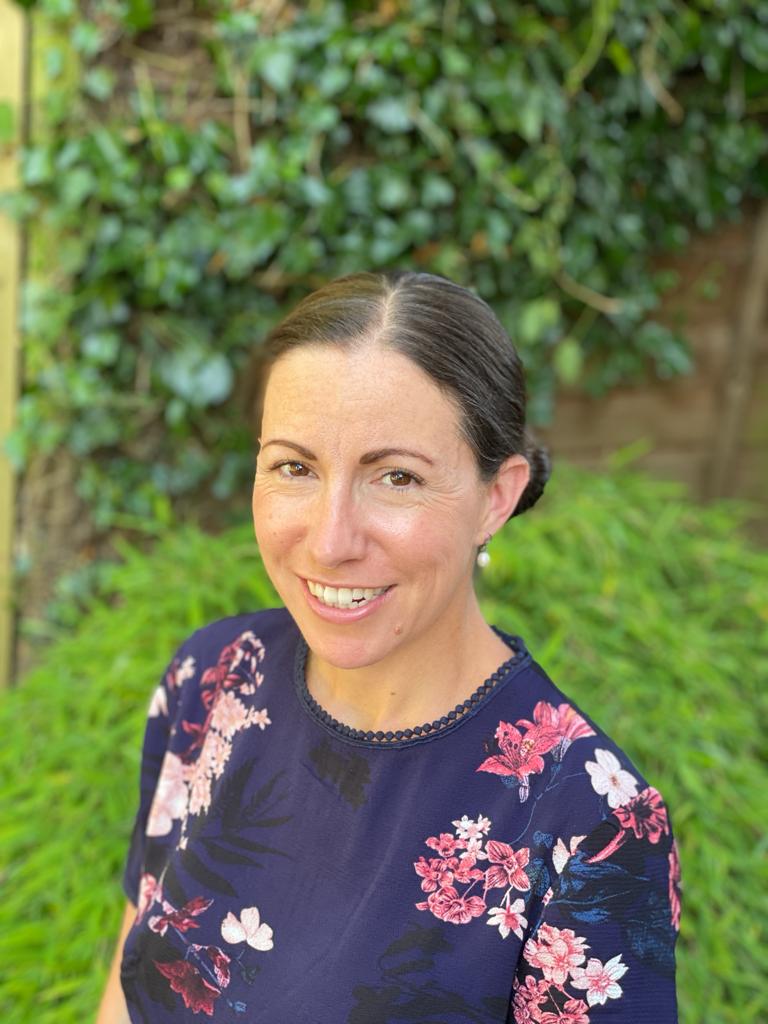 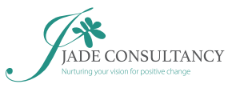